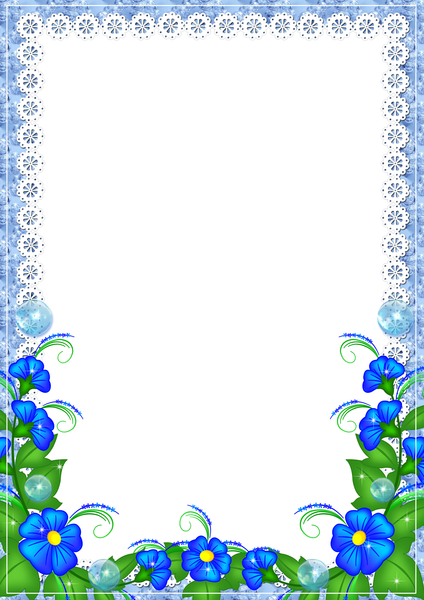 «Милым мамочкам»
(посвящается)
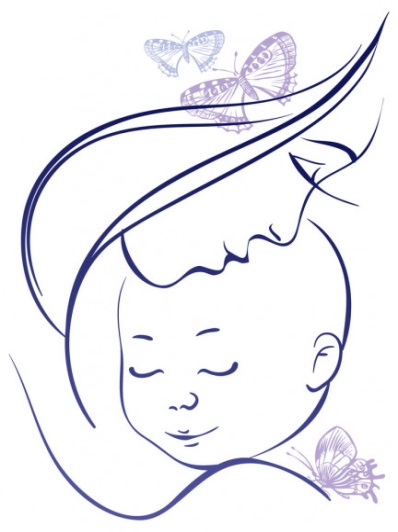 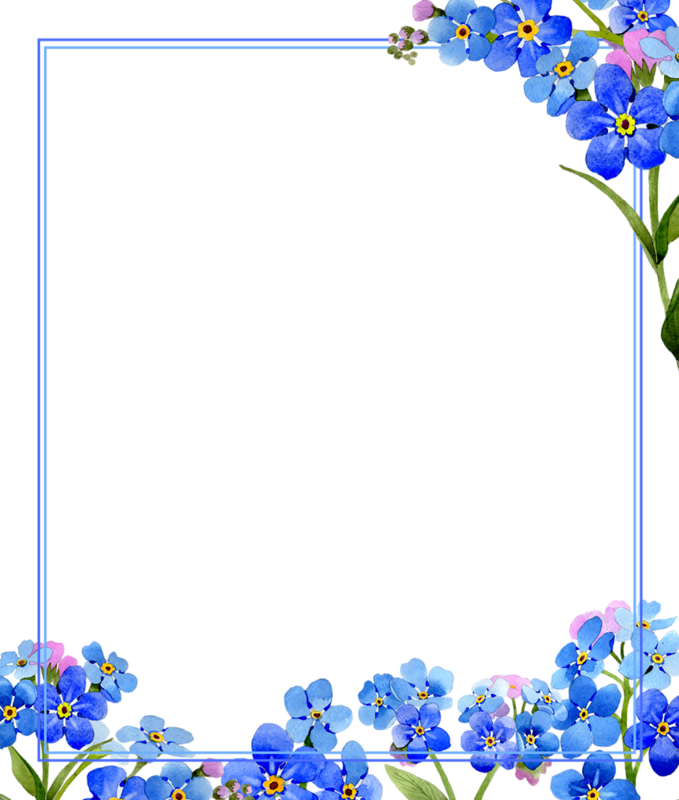 Дорогие наши мамы 
мы совместно с детьми
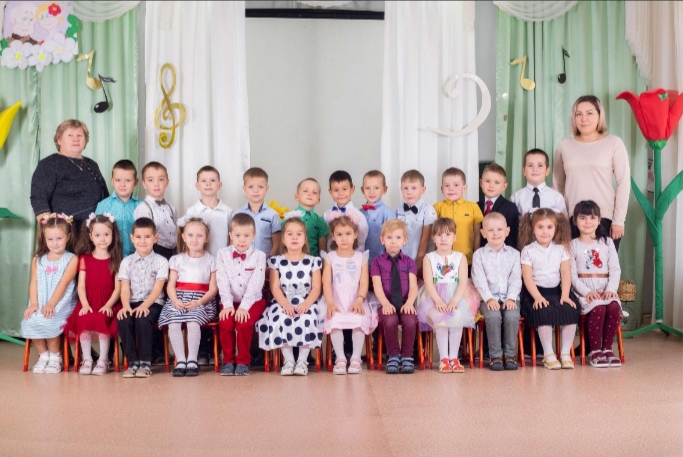 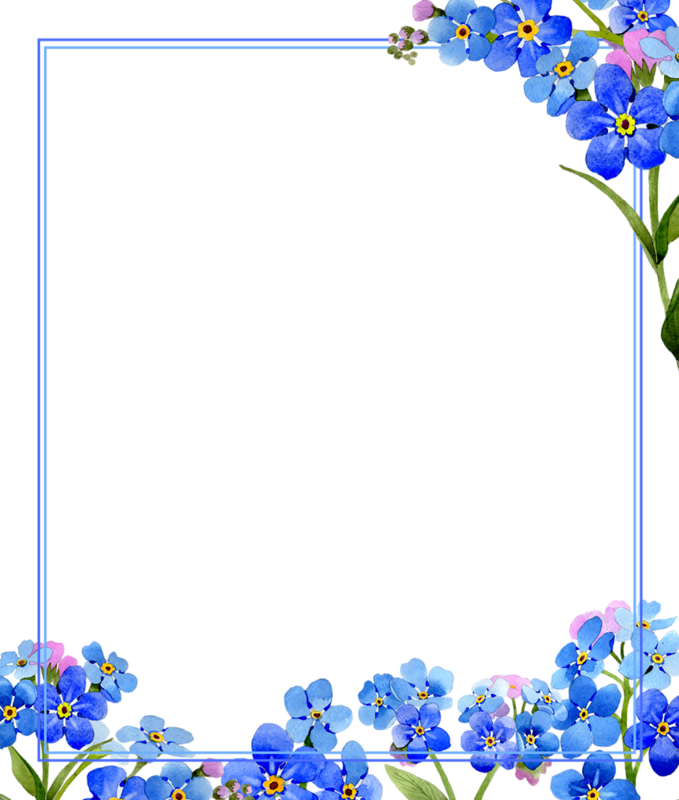 Поздравляем вас 
С Днём Матери!
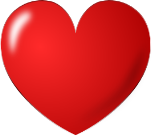 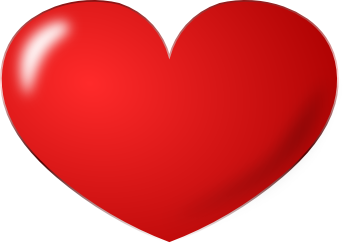 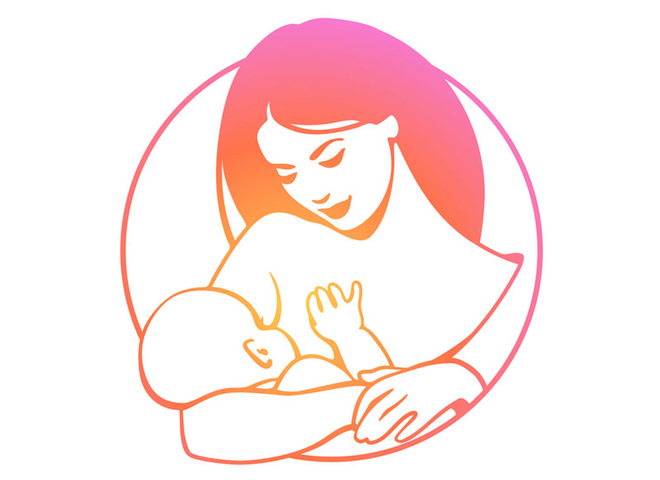 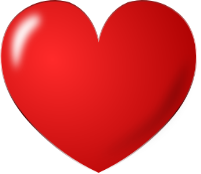 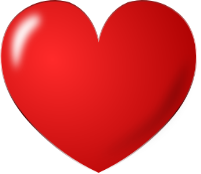 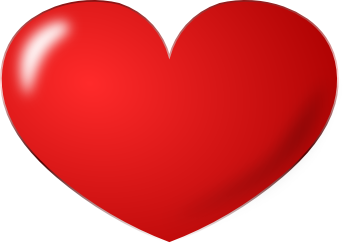 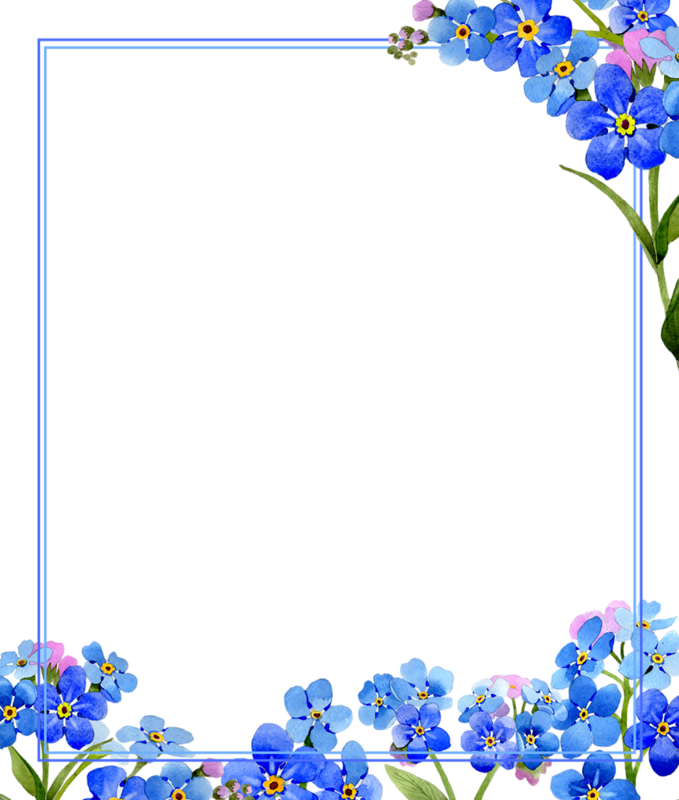 Ваши дети вас очень 
ЛЮБЯТ
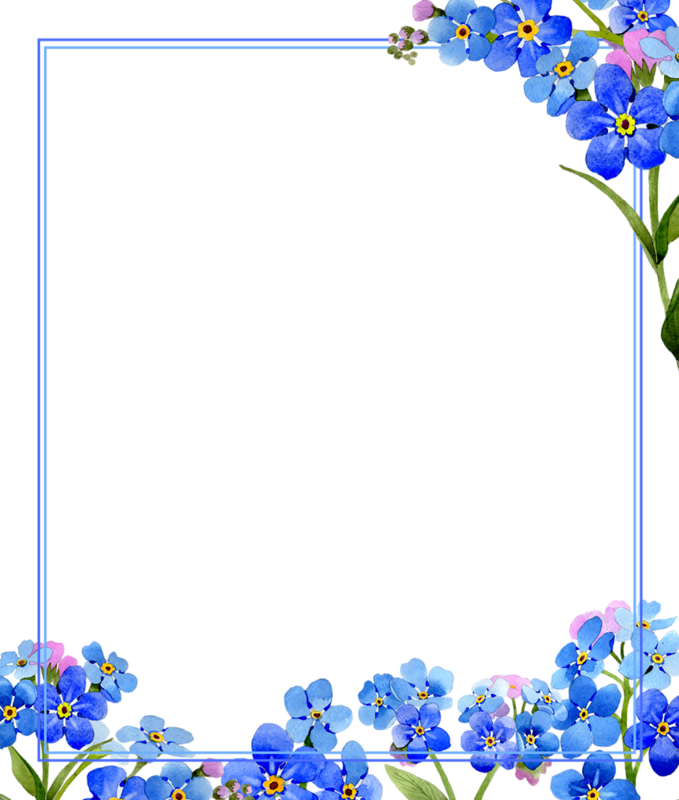 Поэтому в этот праздничный день мы решили озвучить мнение всех ваших детей
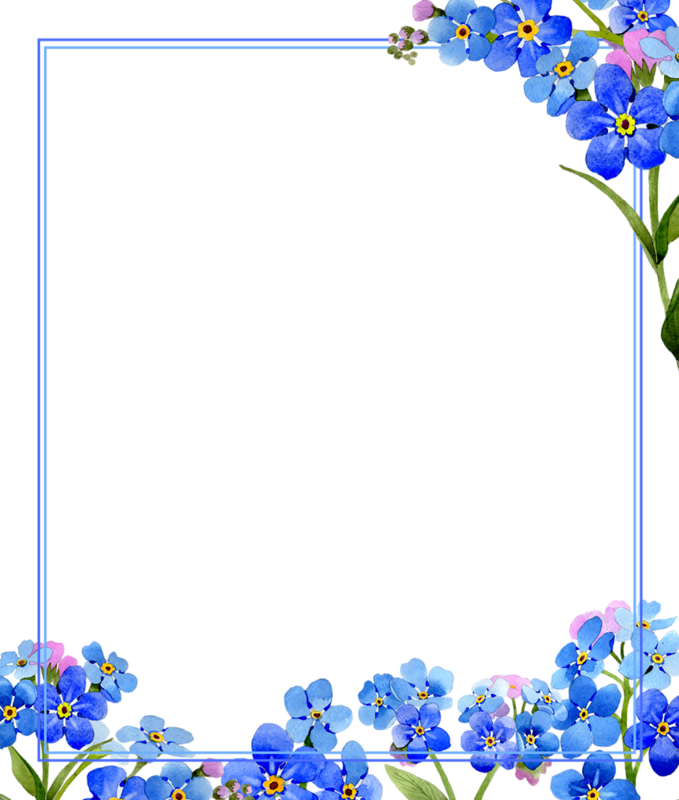 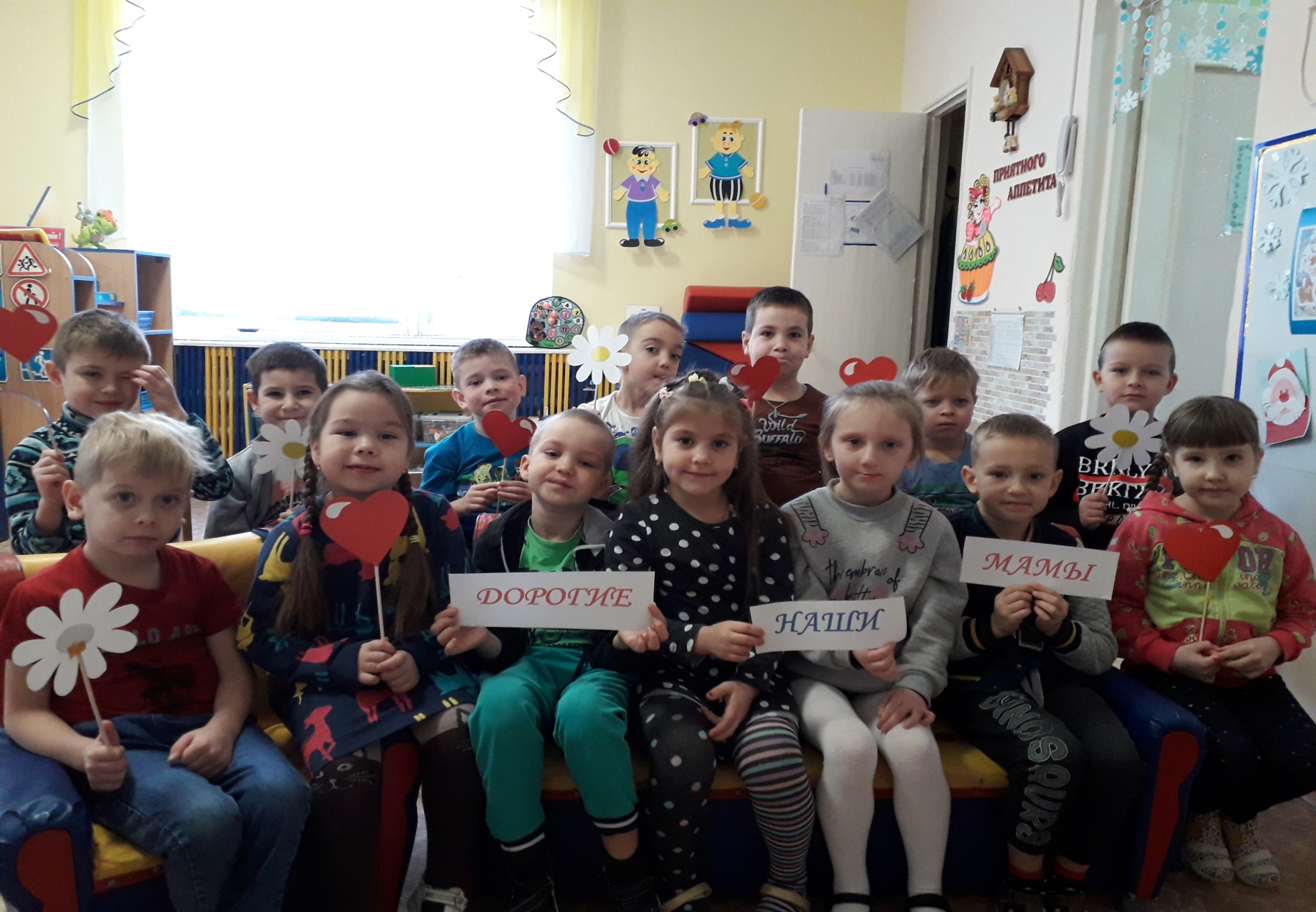 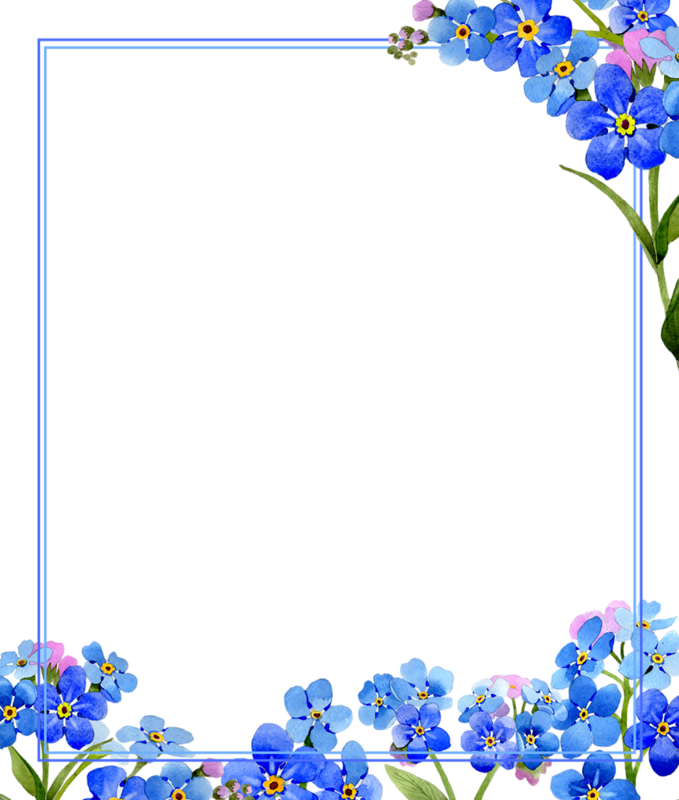 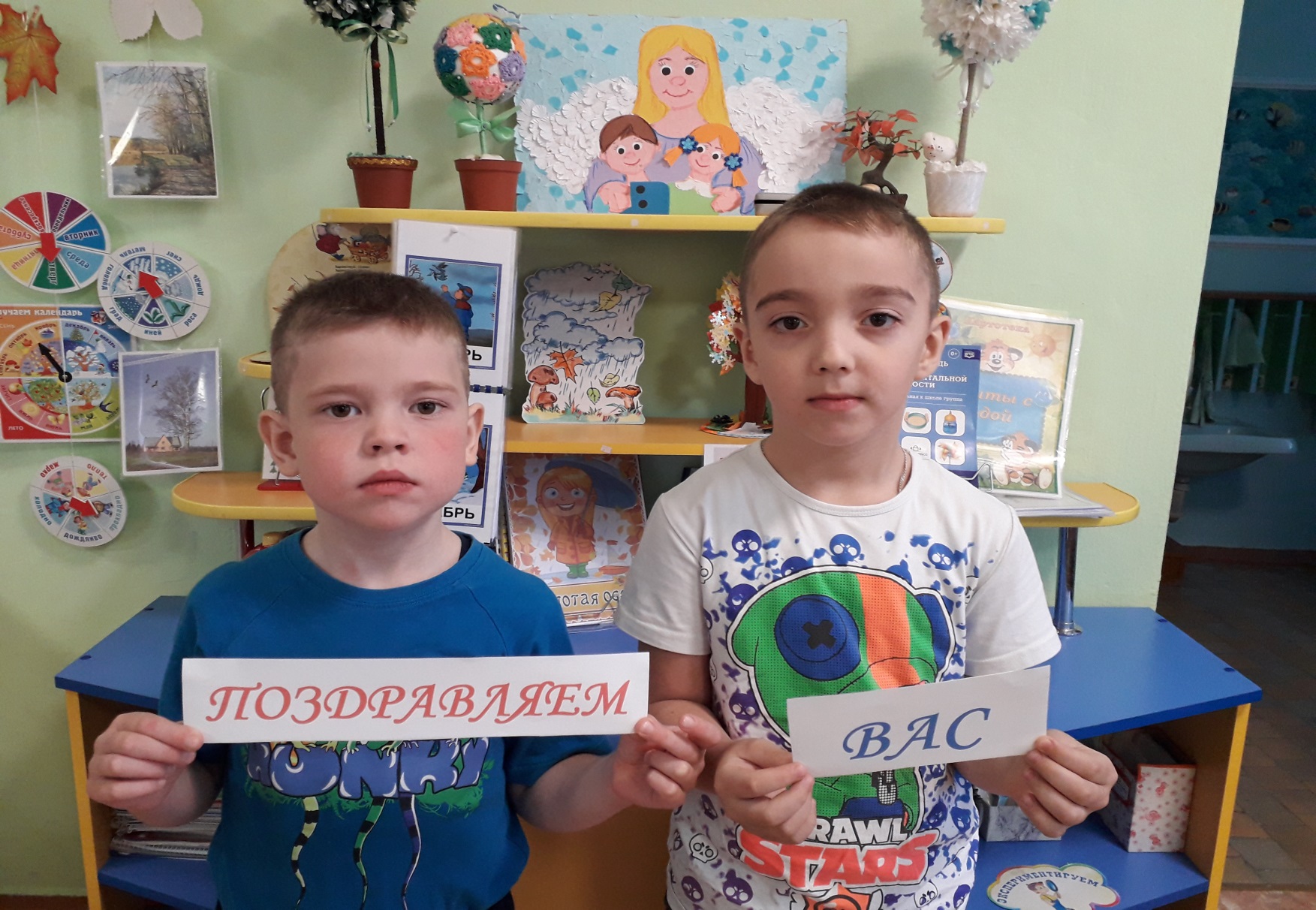 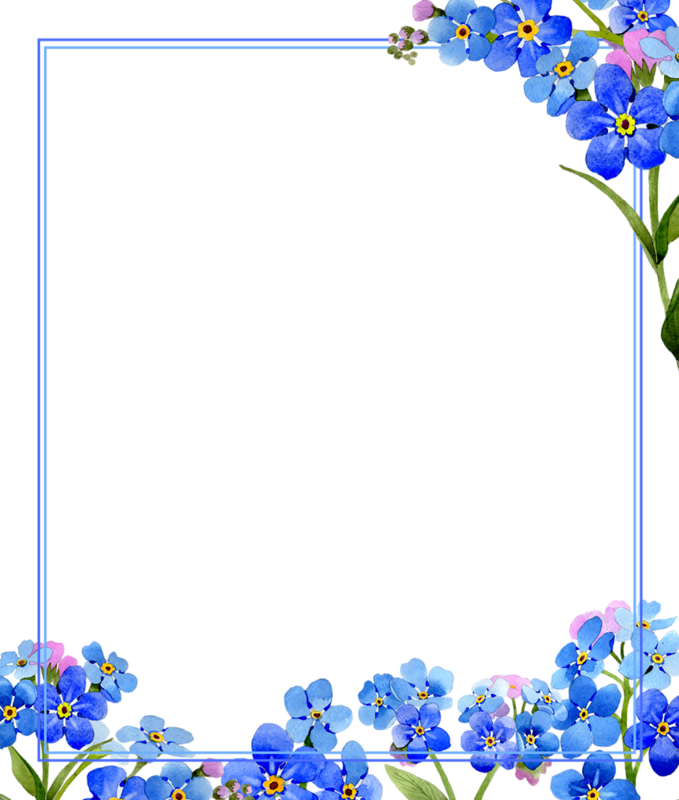 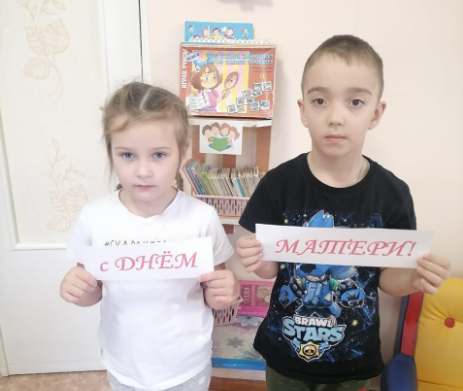 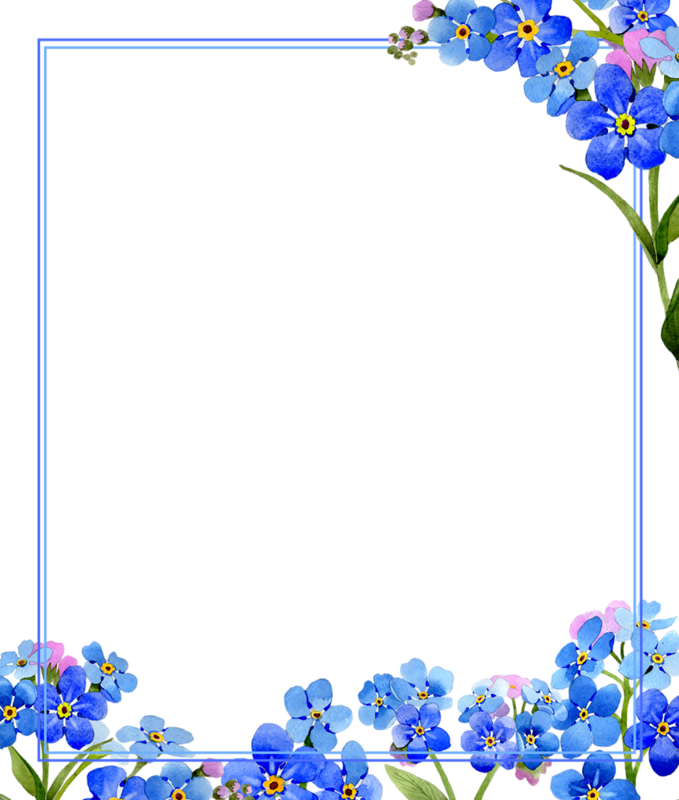 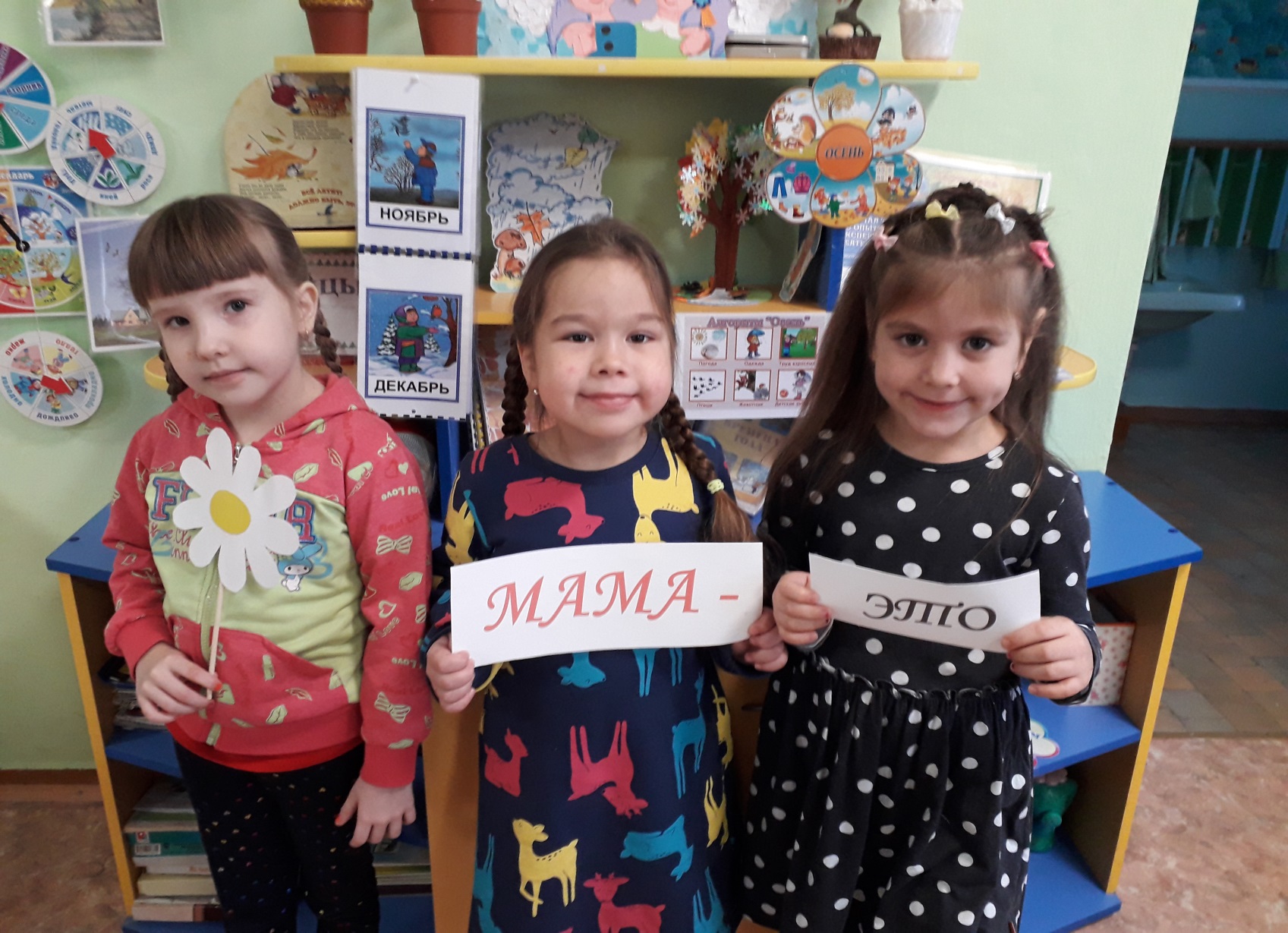 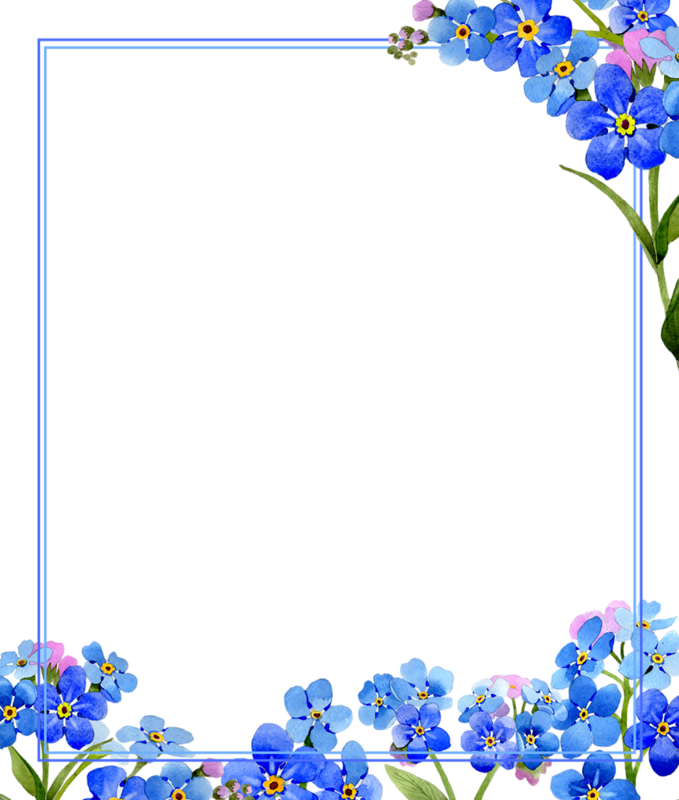 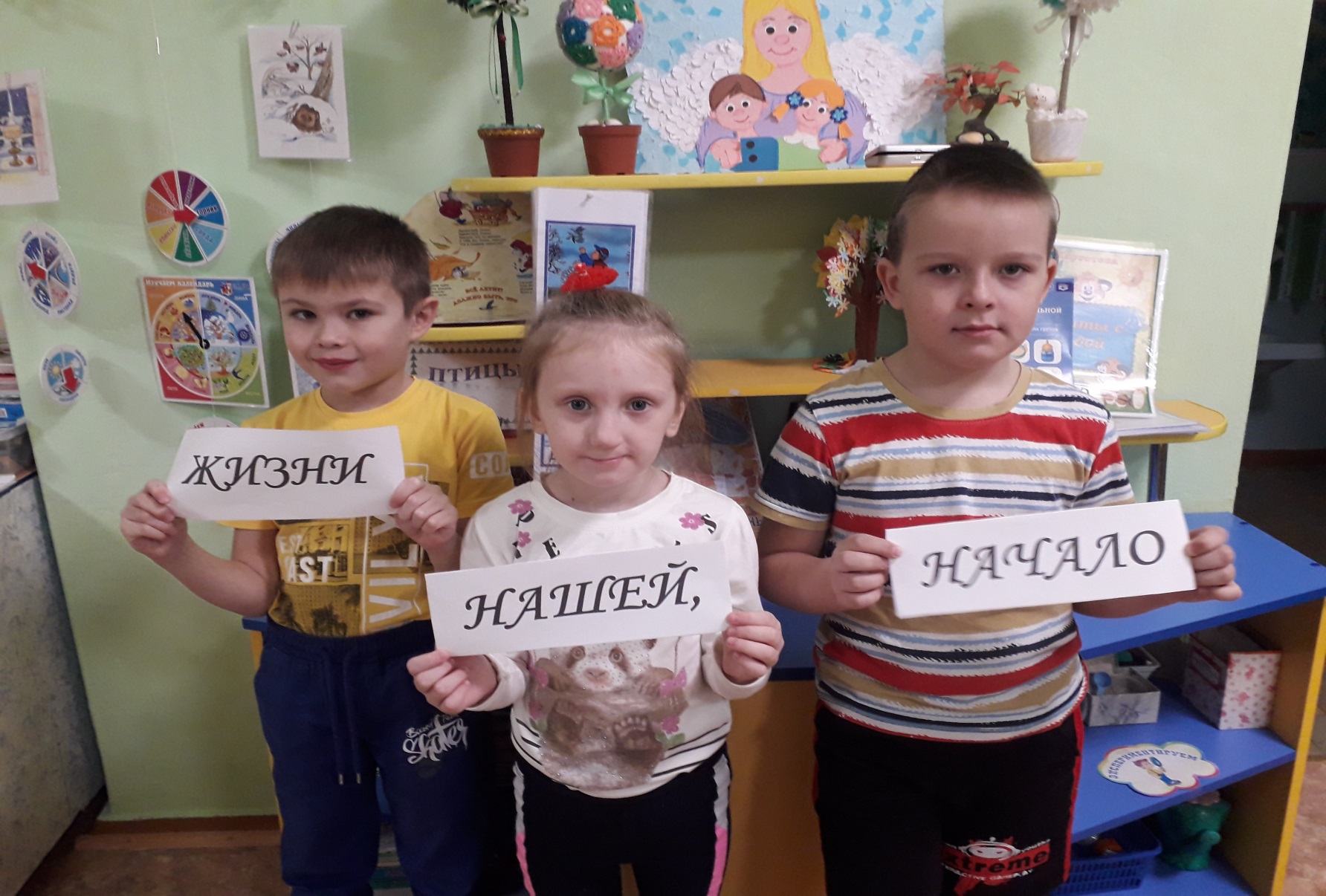 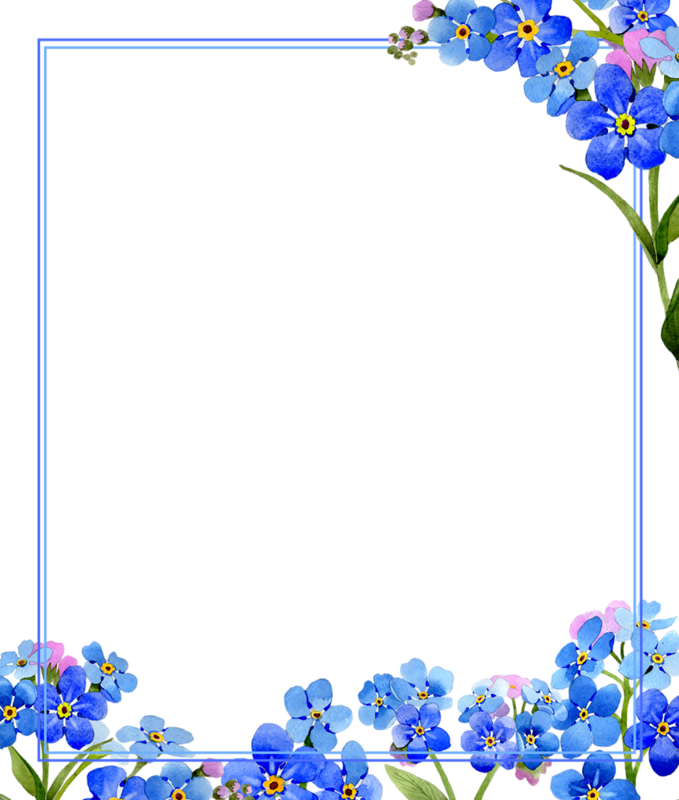 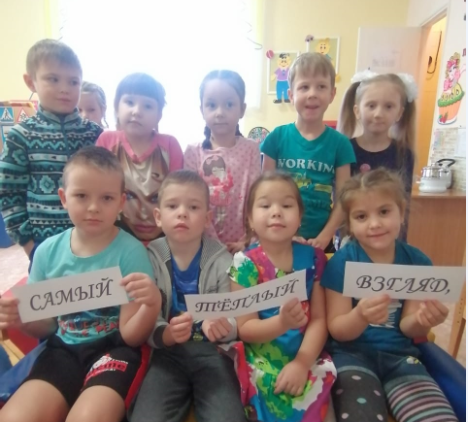 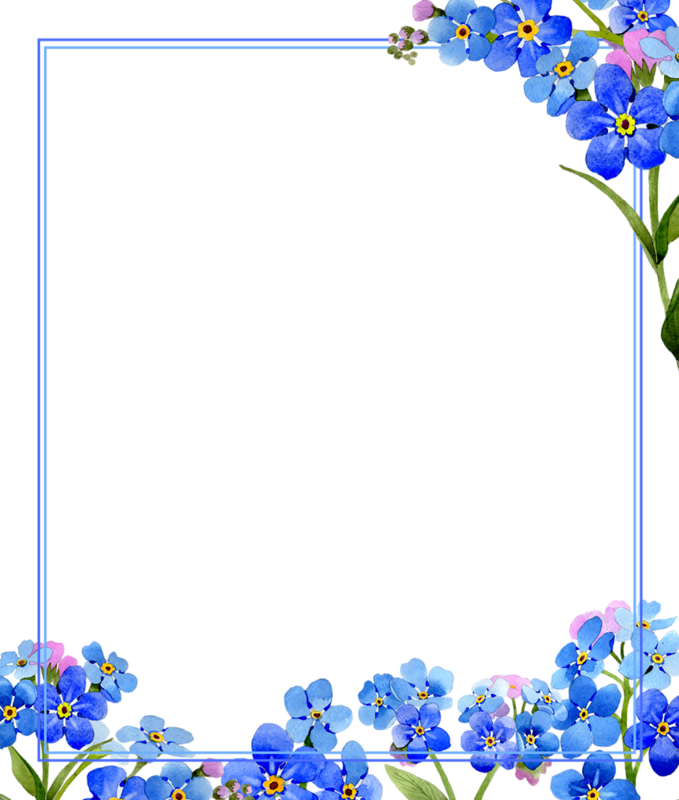 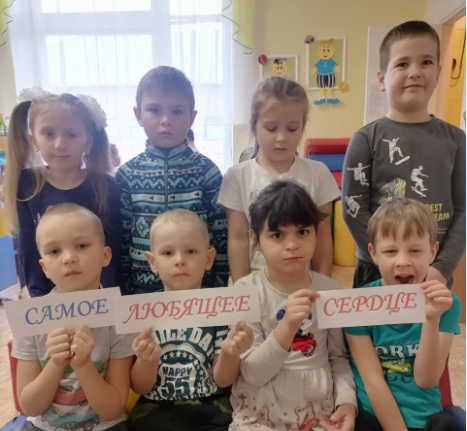 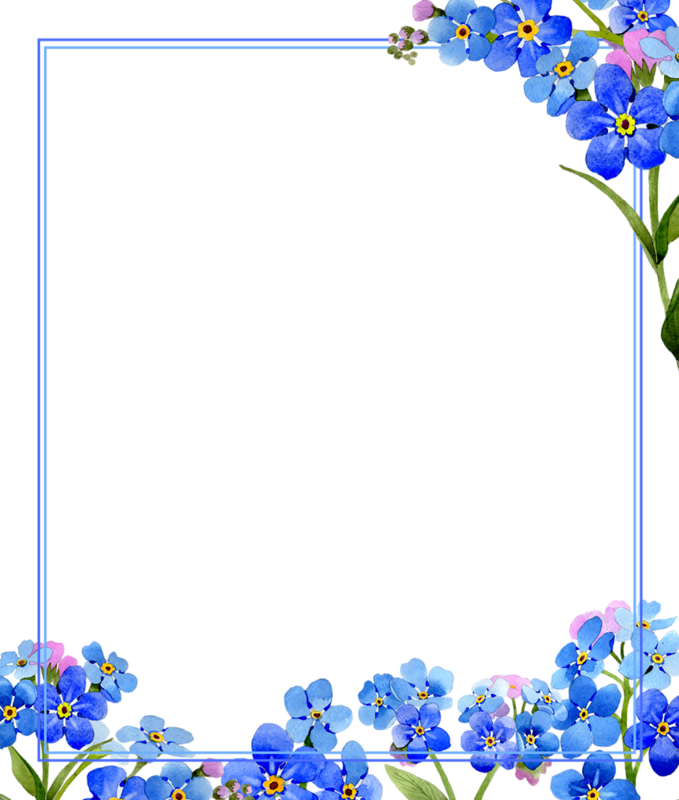 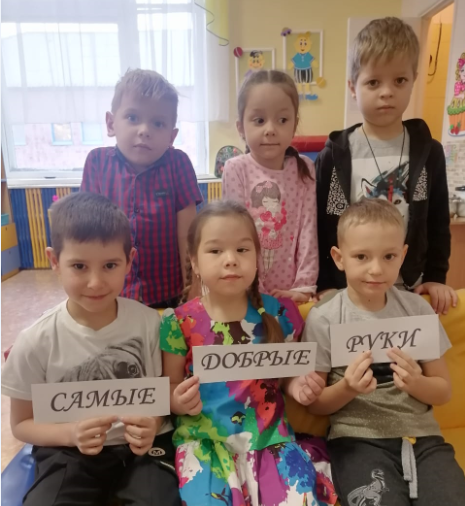 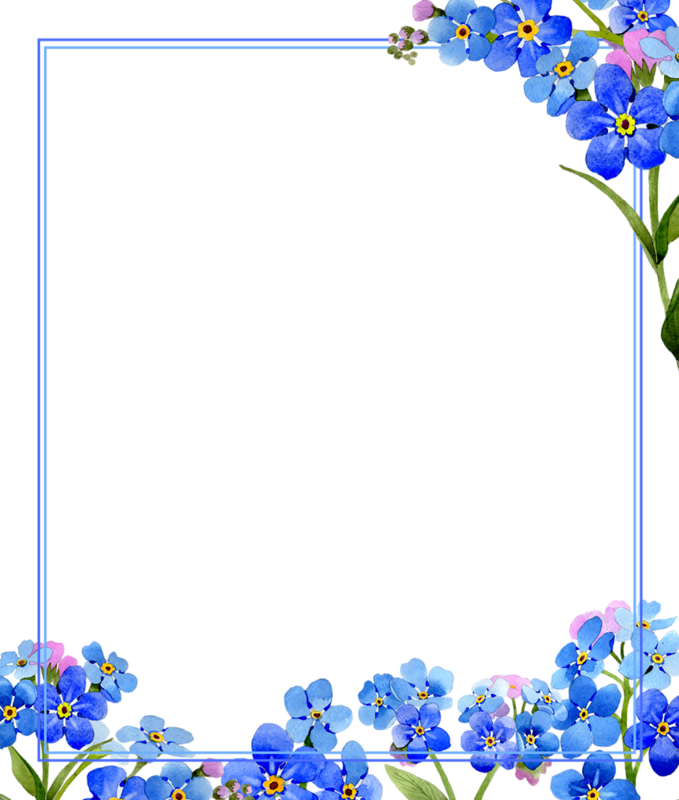 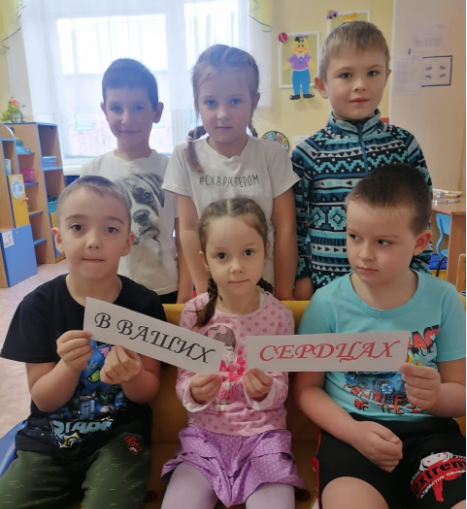 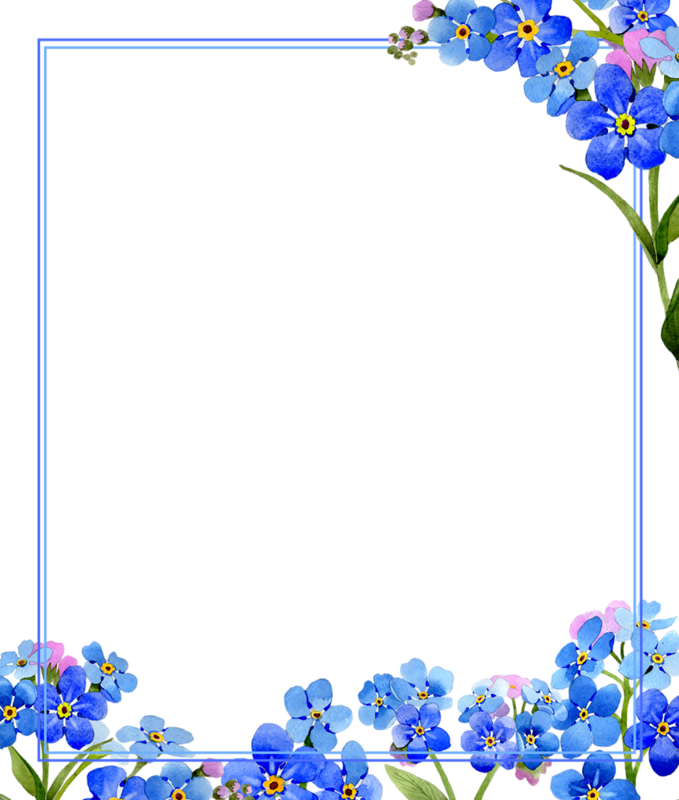 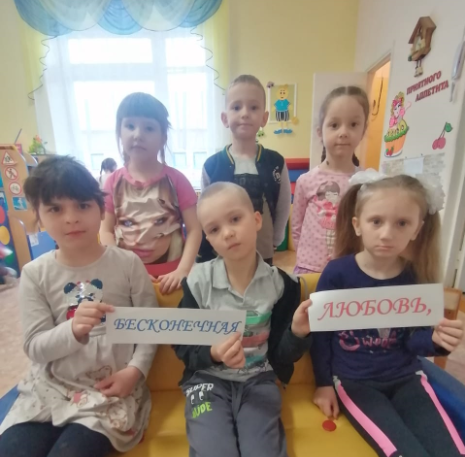 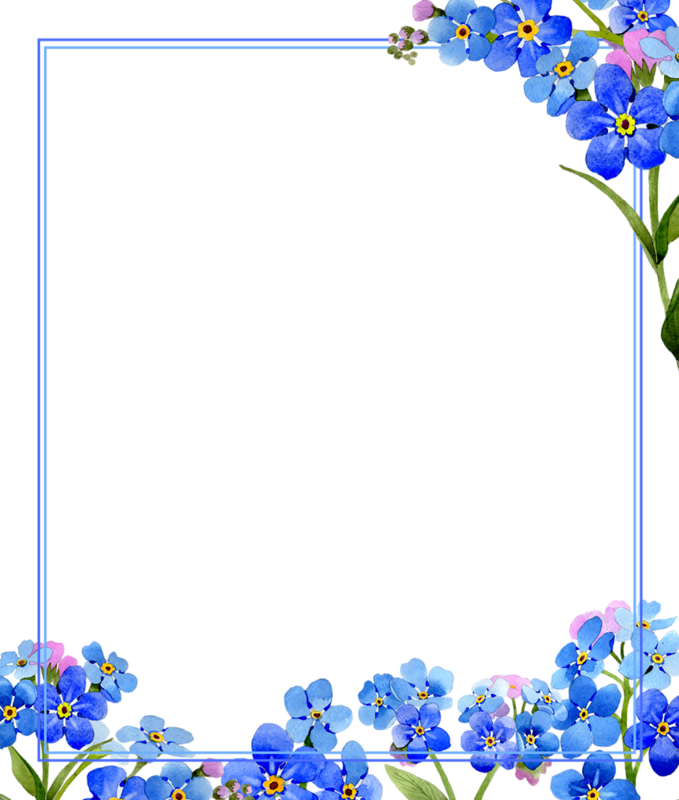 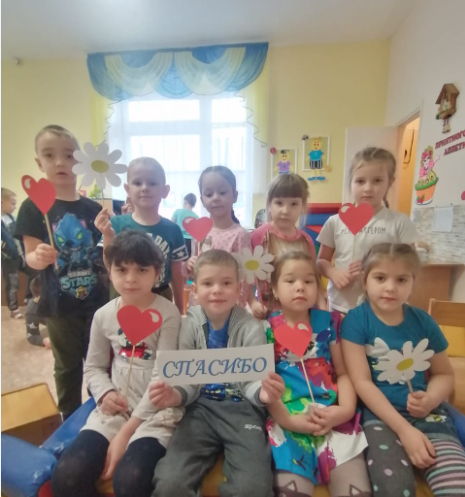 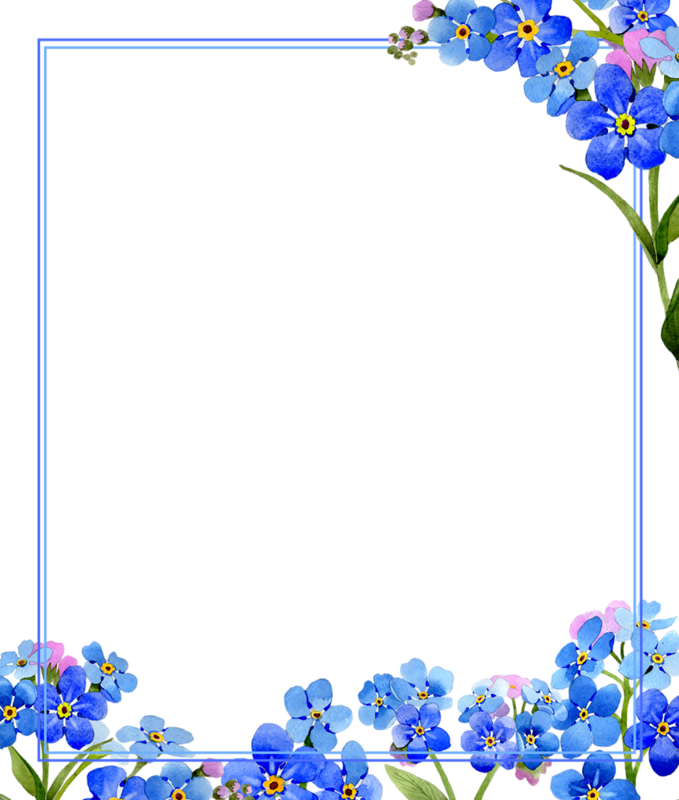 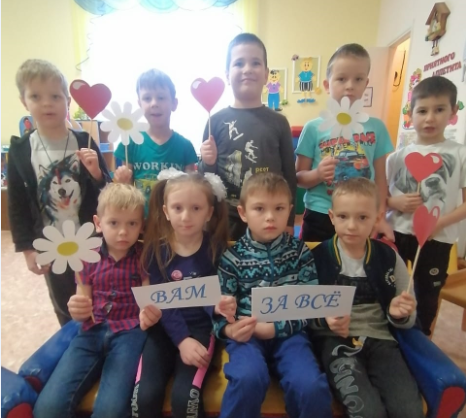 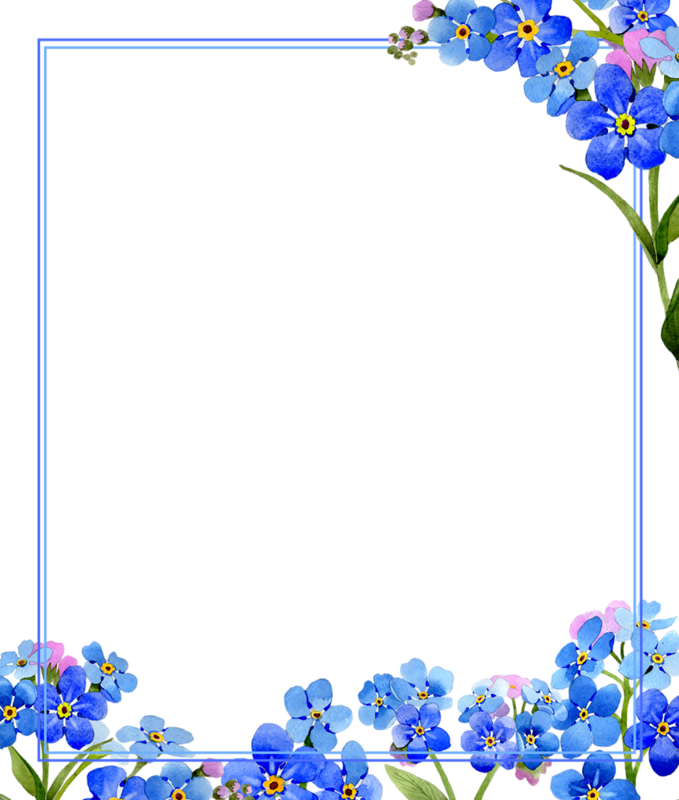 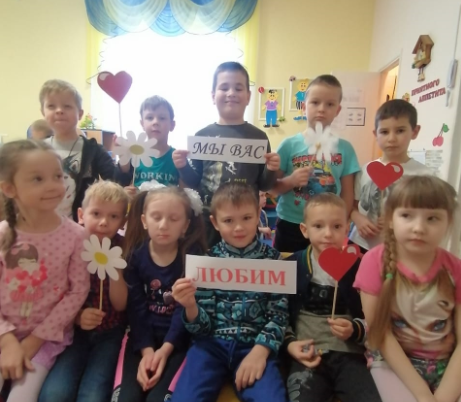 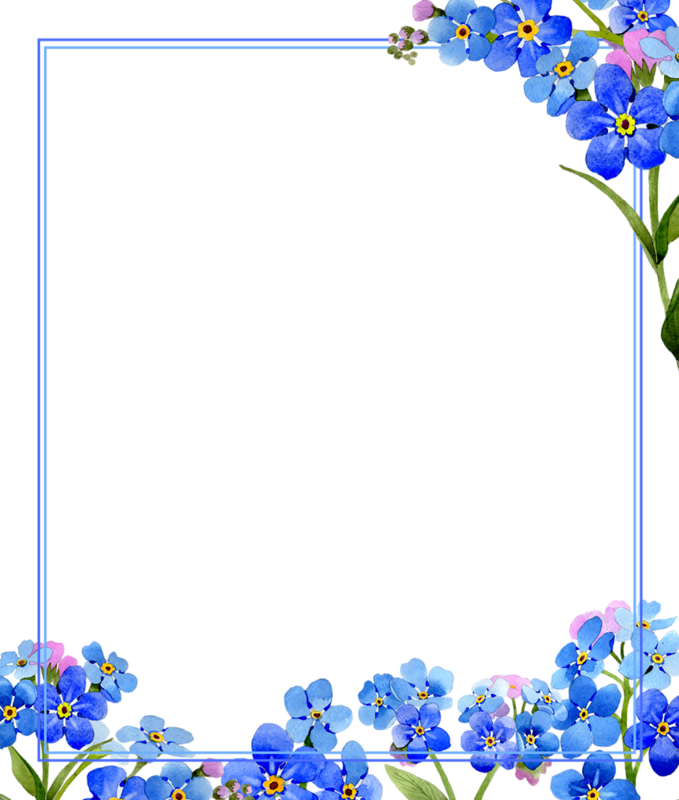 И каждый ваш 
ребёнок 
точно знает, 
что …
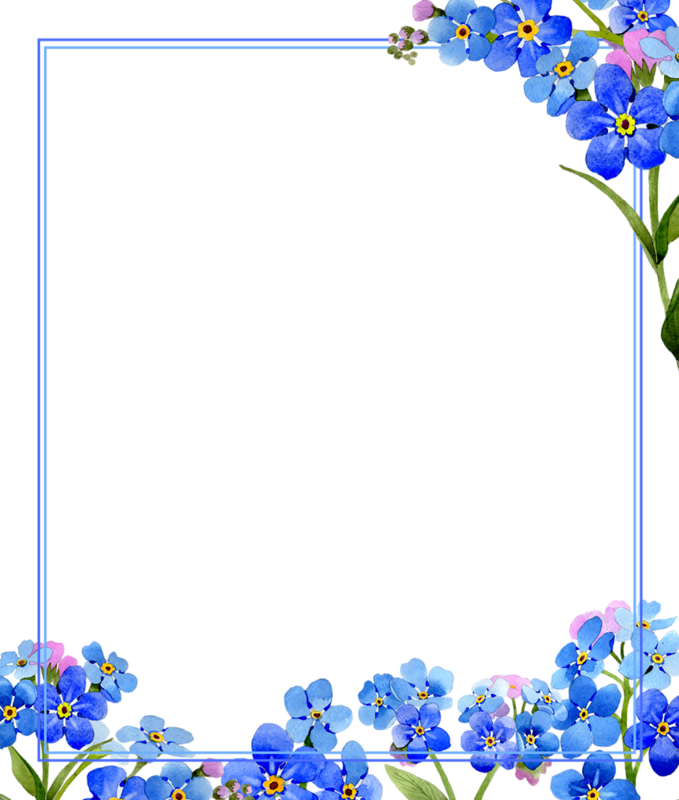 его
МАМА
самая лучшая
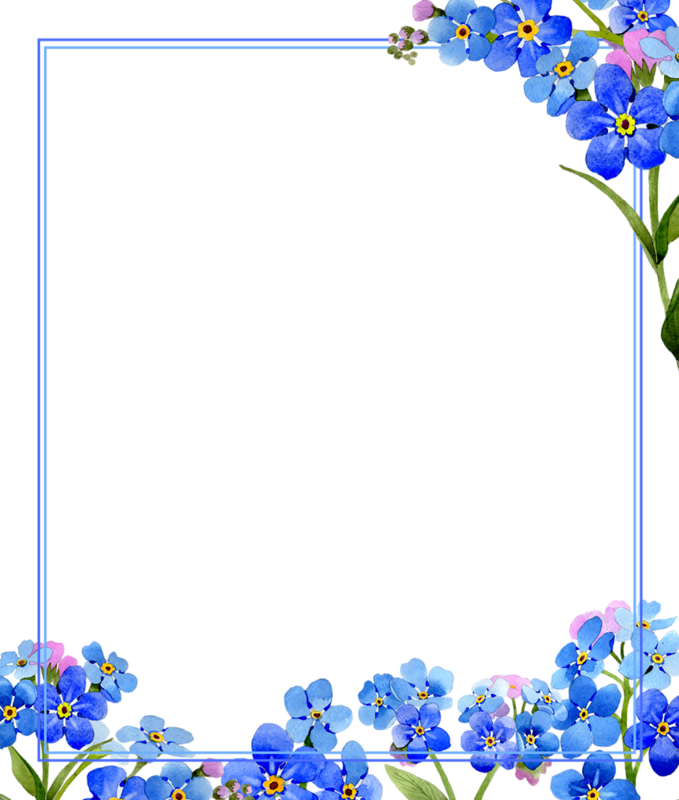 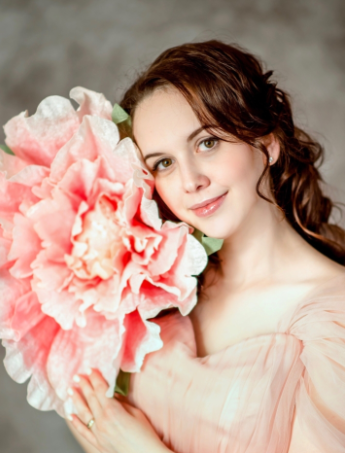 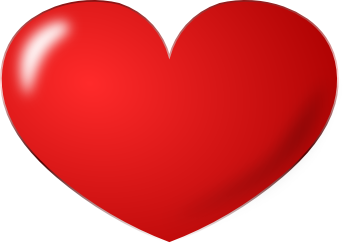 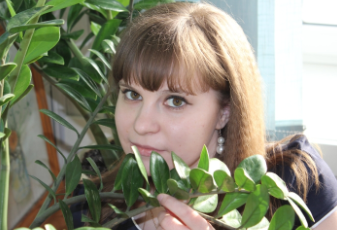 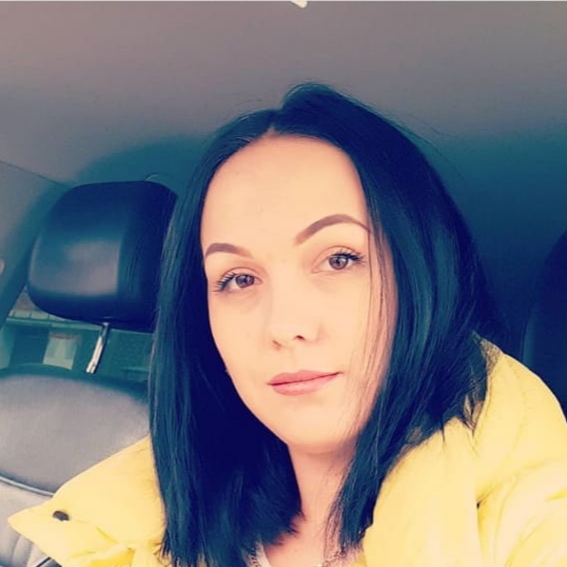 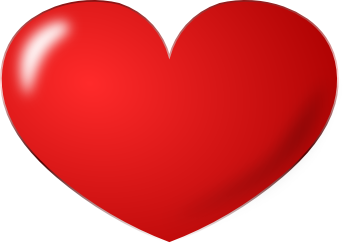 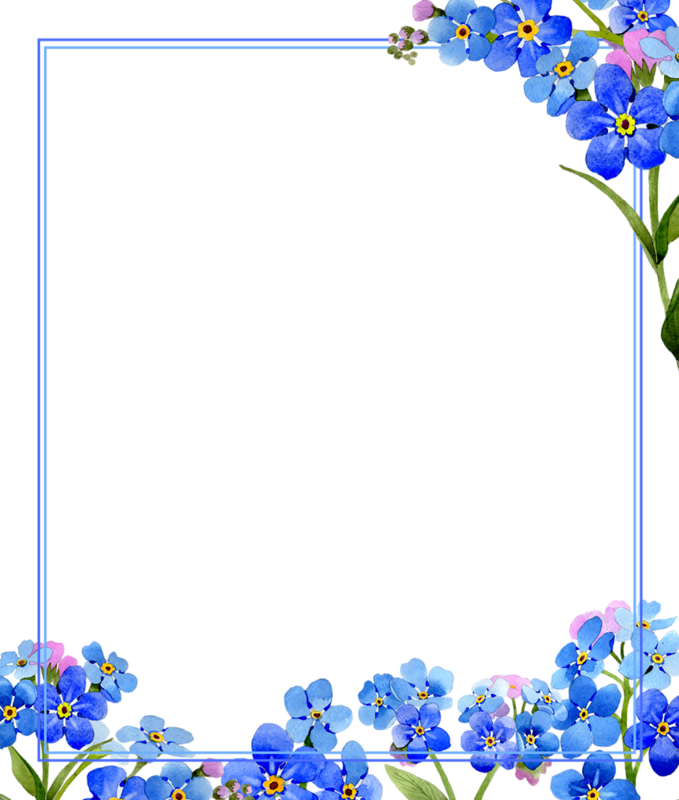 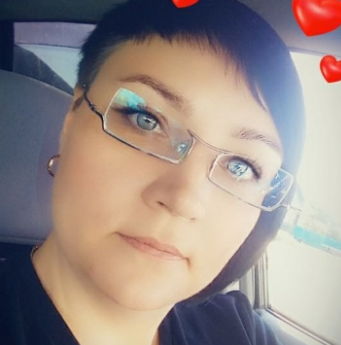 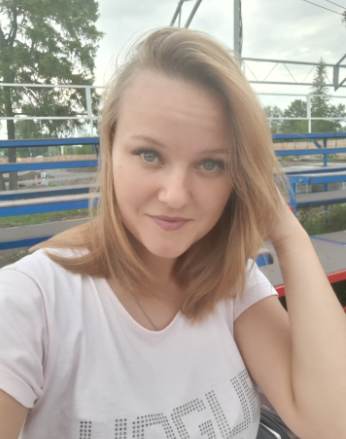 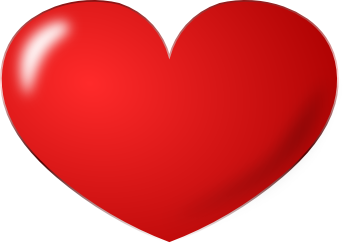 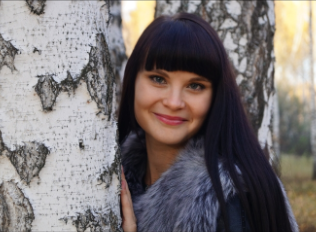 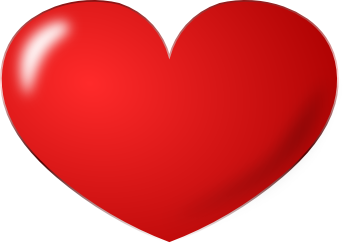 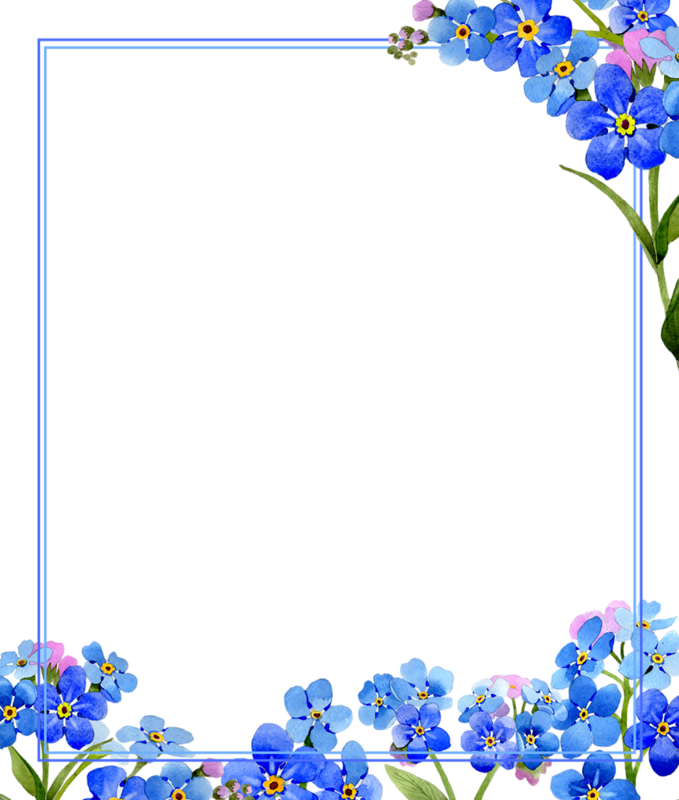 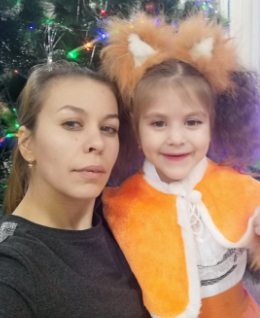 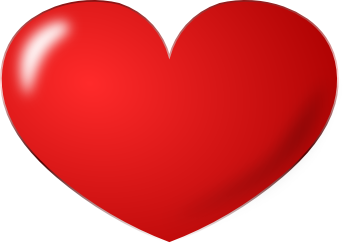 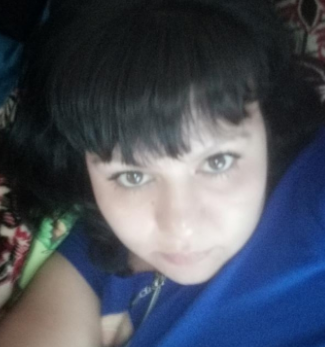 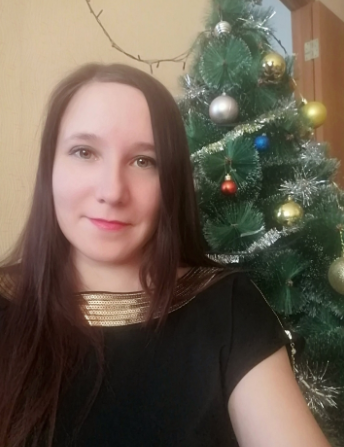 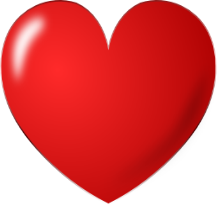 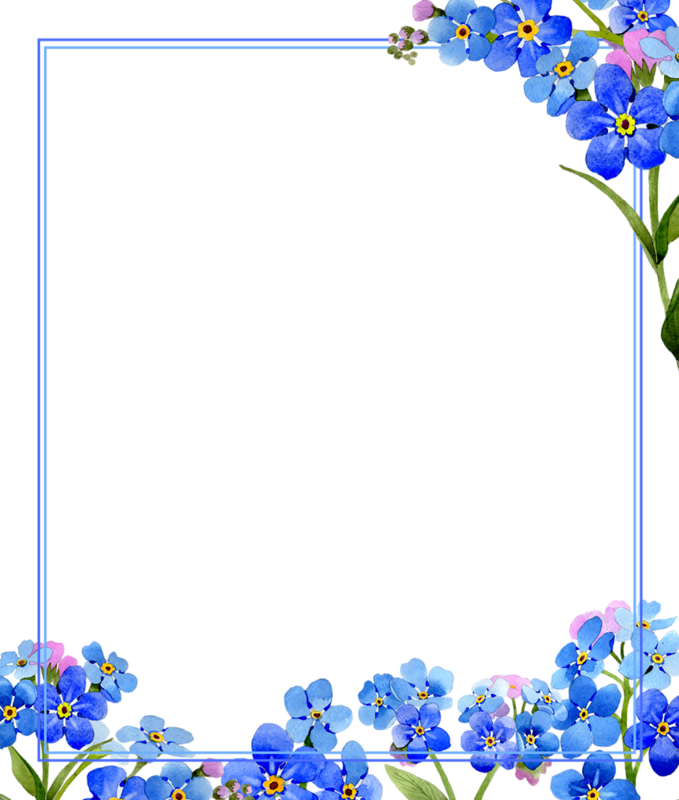 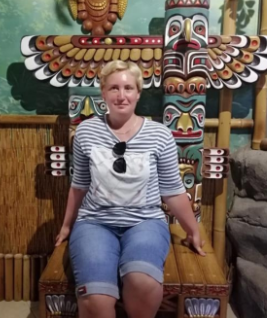 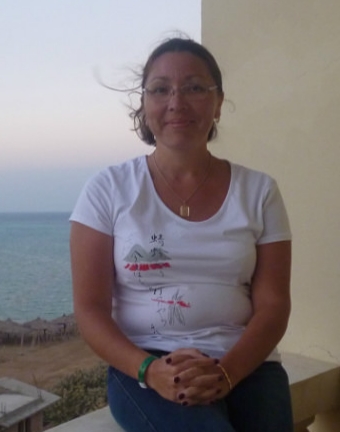 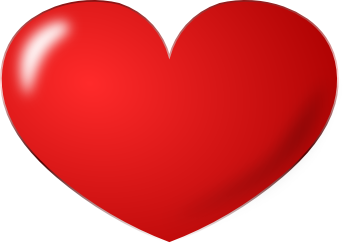 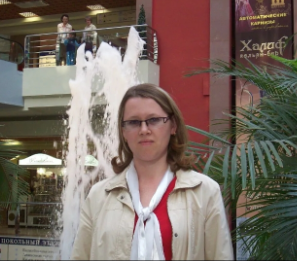 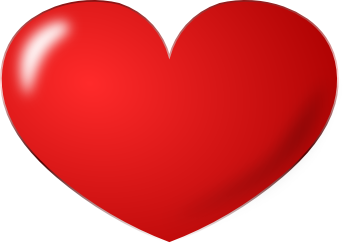 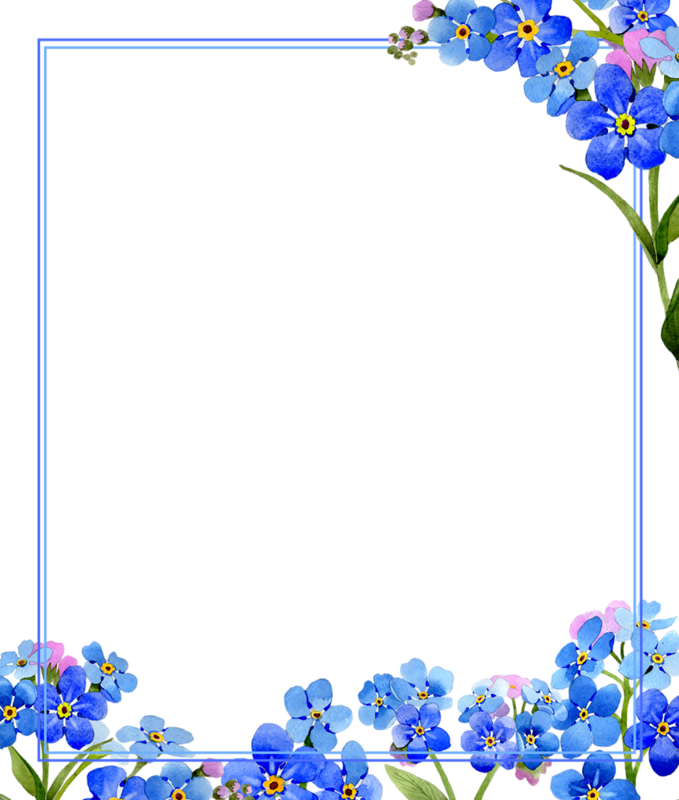 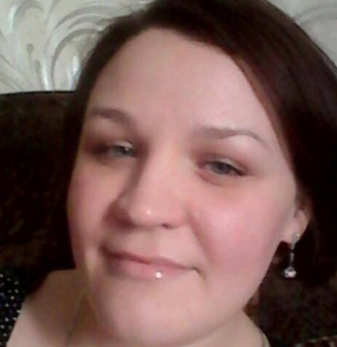 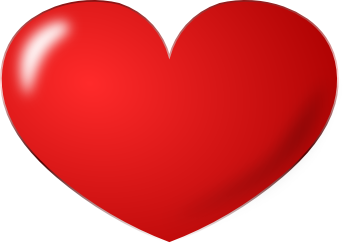 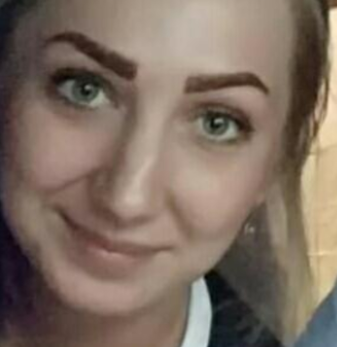 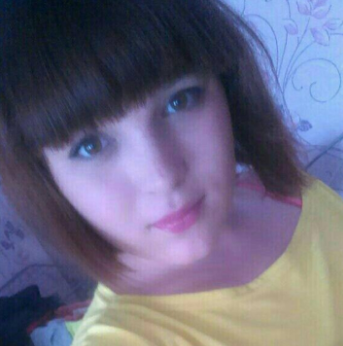 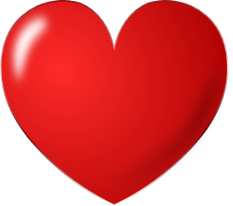 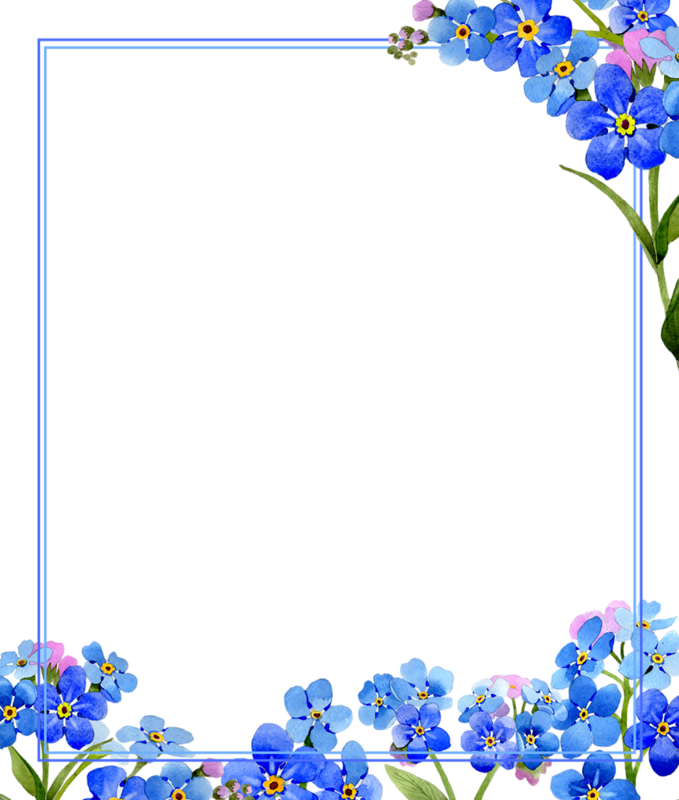 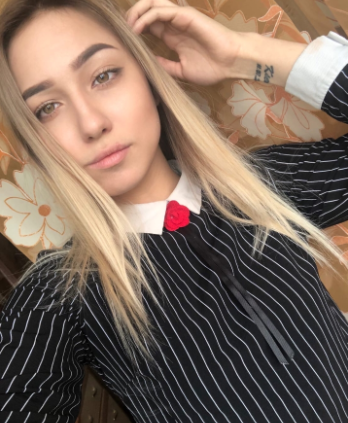 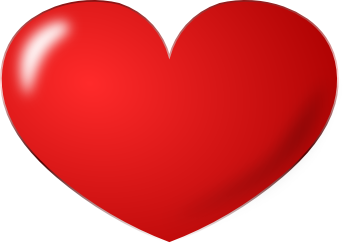 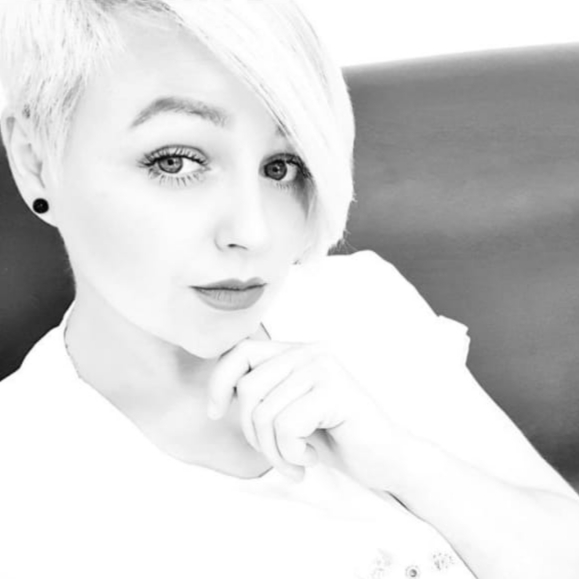 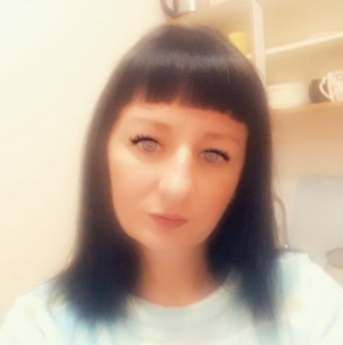 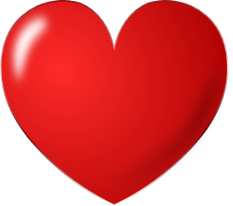 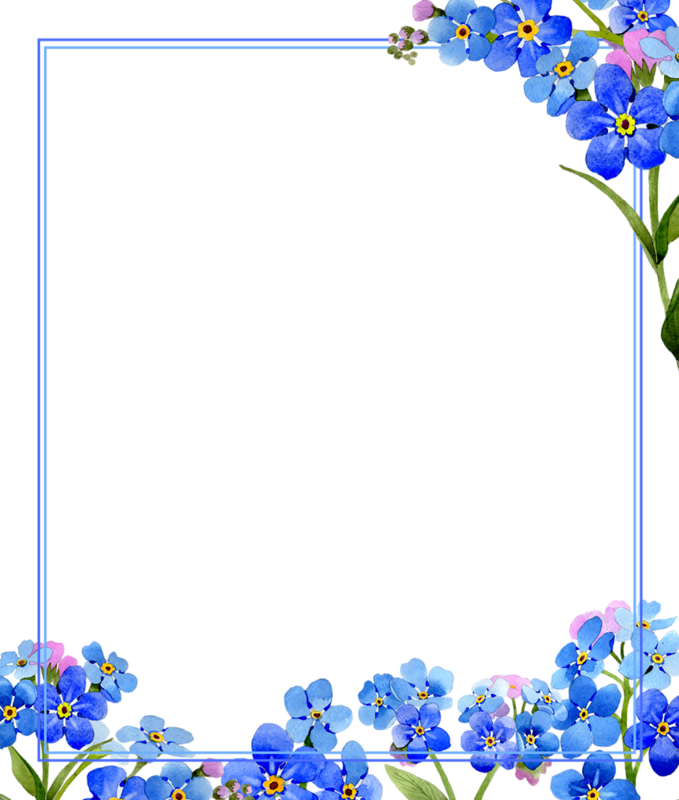 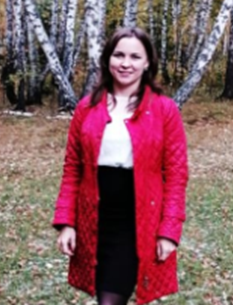 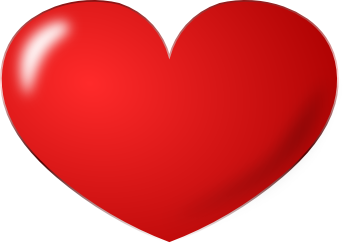 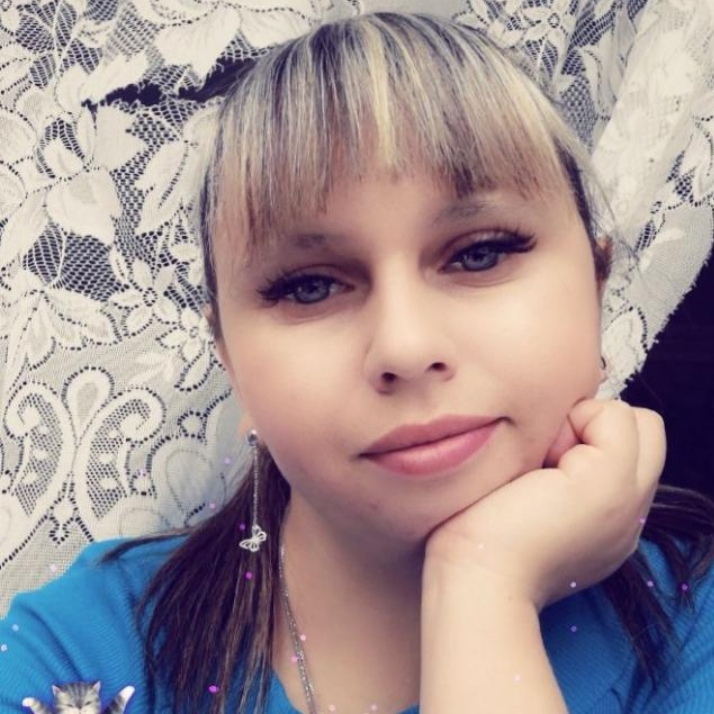 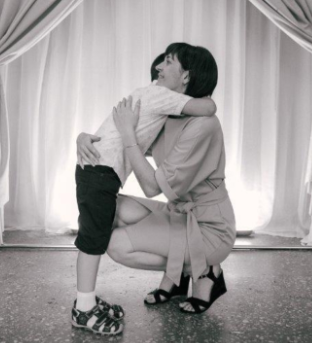 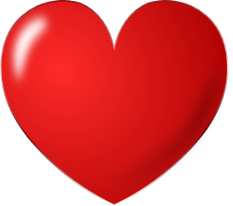 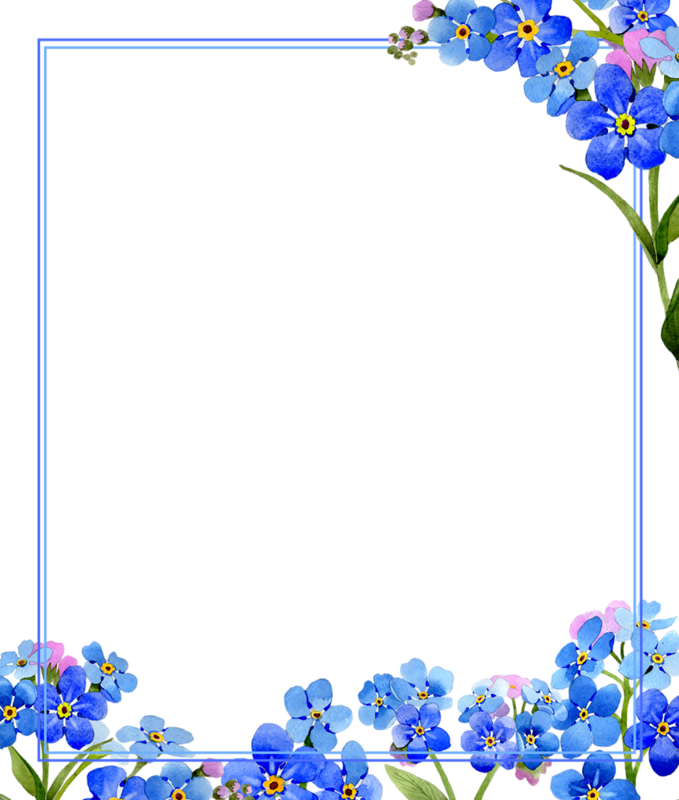 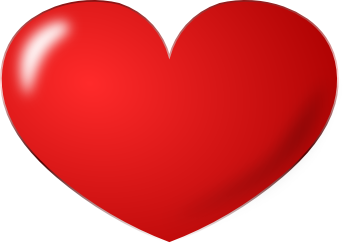 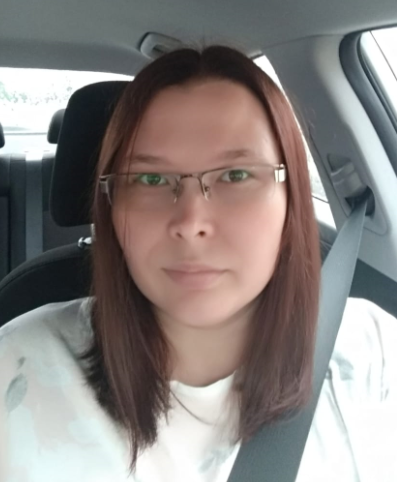 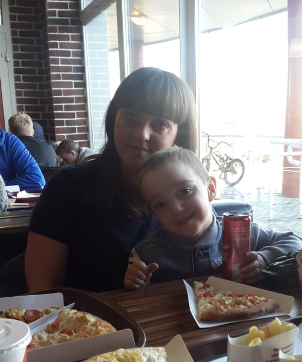 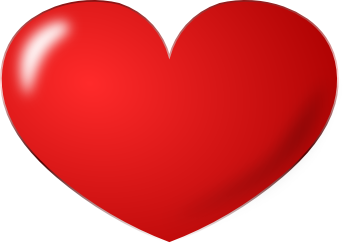